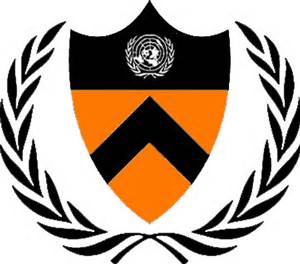 They said “Higher Ed is so different…”
… what I wish I would have known.
Cindy Shumate
Princeton University
September, 2015  SCTEM
Agenda
Why I said “yes”
What I found
What we launched
What I discovered
Why this is important
The Road to Princeton
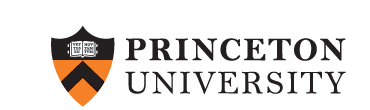 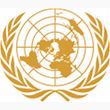 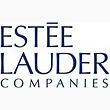 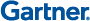 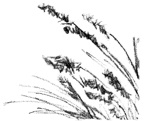 Princeton Pre-Launch
Maybe there was another way…
[Speaker Notes: - F&T began large reorg project – new chart of accounts
- Travel expense became a major focus – potential savings, process efficiencies
- Negotiated discounts sounded good
- Electronic booking sounded easy
- Integrated travel to expense seemed so logical]
Implementation ConsiderationsSafety – Service – Savings
[Speaker Notes: Story – department head for Computer Science challenged booking Amtrak.]
Who are the travelers/bookers?
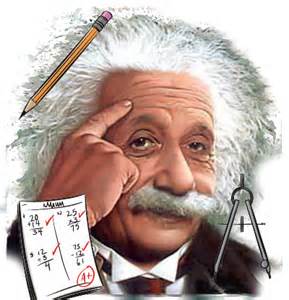 Faculty				
Staff
Grad Students
Undergrad Students


Special Students	
Others


Admins/Bookers – the real stars
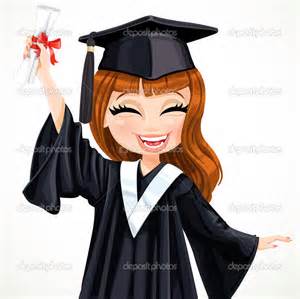 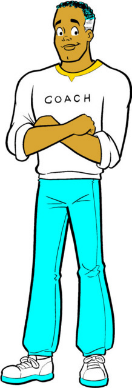 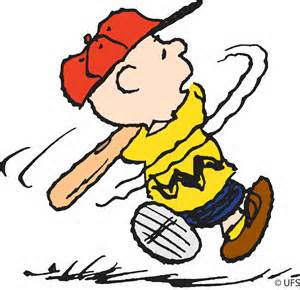 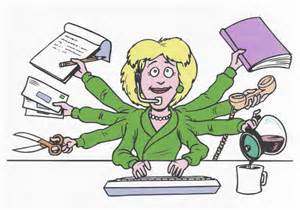 [Speaker Notes: Rules for some and not others?
Admins are the rockstars.]
Fast forward for Travel…
[Speaker Notes: Challenging conventional thinking.
New processes.
Continuous improvement.
Volumes can change the environment.
Self-realization of knowledge deficiency can drive the learning curve.
We are here to help.
Gathering of meaningful data.
Constantly evolving.]
Year 1 Travel Metrics
[Speaker Notes: What’s possible without a mandate.
Setting the right expectations.
Cost avoidance.]
Fast forward for Expense…Year 1 Metrics
[Speaker Notes: Expense mandate for staff/students, but still not for faculty
96+% expense reports online through Concur
Paperless receipt environment – major savings
Reimbursements in 2-3 days vs. 30-45 days – high customer satisfaction
Reduced cost of cutting checks; direct deposit for employee reimbursements
Access to new data details never before available – leveraged supplier negotiations for first time.

Fighting the fights that need to be fought. 80/20 rule.
Driving efficiency and effectiveness.
Improving the experience for staff and students.]
Gaps - Discoveries Unique to Higher EdPolicy – Program - Process
[Speaker Notes: The fork in the road that leads away from traditional corporate programs.
Required different processes.
Spectrum of travel is far broader in higher ed than corporate.
Accountability to funding.
Traveler tracking and safety. Duty of care responsibilities. Risk mitigation.]
Guest travel
Guest Travel
Who are they?  
NON-profiled travelers -- speakers, visiting professors, conference attendees, performers
Why is it important to manage their travel?
Travel volume goes to our airline/supplier contracts
TMC can provide travel support to guests
Expenses track through our online system vs. A/P
Decreases “Cash Out of Pocket” for guests
Increases credit card throughput – less cash reimbursement
Impact
45% of Princeton travel in system is for guests
Solutions
Concur Guest Booking or Sponsored Travel
Email introductions to TMC, travelers call directly
Group travel
Group Travel SegmentsDiscovery – This is not M&E, but more like Leisure because of cultural intent and combined trip purpose.
Department organizers want single point of contact to book entire itinerary.
Group Travel SolutionsDiscovery – No one has a centralized and easily applicable solution.Use Group Travel Request form to get started.
Air
If names are known, then can book individual tickets.
If names are unknown, then a block of tickets can be reserved directly with carrier.
Hotel
Hotel/lodging might already be known – professor may have contact.
Hotel sourcing through 3rd party at no cost – they work on commission.
Hotel sourcing through new 3rd party online tools .
Ground
Utilize affiliate relationships of your preferred car services to assure pricing, insurance, form of payment, clear instructions, reliability.
“Other” 
Might require some creativity for booking.
Considerations
Who will do booking and create complete group itinerary?
How do you calculate service fee?
Fly America Act
Fly America Act
Travel bookers need to know funding source, be responsible for compliance.
Business + Personal
Business + PersonalFaculty often add personal segments to their business travel.
BOOKING
Step 1 - Search “business only” itinerary – SAVE
Step 2 - Search “business PLUS personal” itinerary – BOOK
Business + PersonalFaculty often add personal segments to their business travel.
BOOKING
Step 1 - Search “business only” itinerary – SAVE
Step 2 - Search “business PLUS personal” itinerary – BOOK
EXPENSING
If airfare was paid for with T&E card, itemize between Airfare and Personal;  write check to PU for personal difference; attach “business + personal” and “business only” itineraries.
If airfare was paid for with personal credit card, expense “business only” airfare as “Cash Out of Pocket”.
If airfare was paid by 3rd party, do not expense in Concur.
Spouse, companion or dependent airfare is always paid for with a personal credit card and is not expensed in Concur.
Travel Risk
Travel Risk…Things can happen on the road.
Medical emergencies
Governmental conflicts
Worker strikes, shutdowns
Civil unrest
Lost or stolen documents
Personal assaults
Language barriers
[Speaker Notes: STORIES
– Bag snatchers.
- Room service ransacking and heist.]
Accountability vs. LiabilityOrganization needs to prove accountability to avoid being held liable.
Students / Parents
Staff – organizational resources
Faculty – intellectual capital
Accountability vs. LiabilityOrganization needs to prove accountability to avoid being held liable.
Students / Parents
Staff – organizational resources
Faculty – intellectual capital
Solutions
Concur Messaging – SMS/email
iJet or ISOS
Location Check-in – mobile phones
Others…?
Travel Risk or Travel CareOrganization needs to be prepared.
Pre-trip alerts/info (pulled)
During-trip alerts/info (pushed) 
Traveler tracking (world map)
Travel support by TMC
Pro-active protocols established among university departments
Crisis management – communication, evacuation
Traveler education - personal safety, cultural differences, K&R
Know how you rank on the Travel Risk maturity waterfall.
Know how you rank on the Travel Risk Maturity waterfall.
[Speaker Notes: Pre-trip alerts/info (pulled)
During-trip alerts/info (pushed) 
Traveler tracking (world map)
Travel support by TMC
Pro-active protocols established among university departments
Crisis management – communication, evacuation
Traveler education
Personal safety
Cultural differences
K&R]
Travel Request SolutionMandated for undergrad students
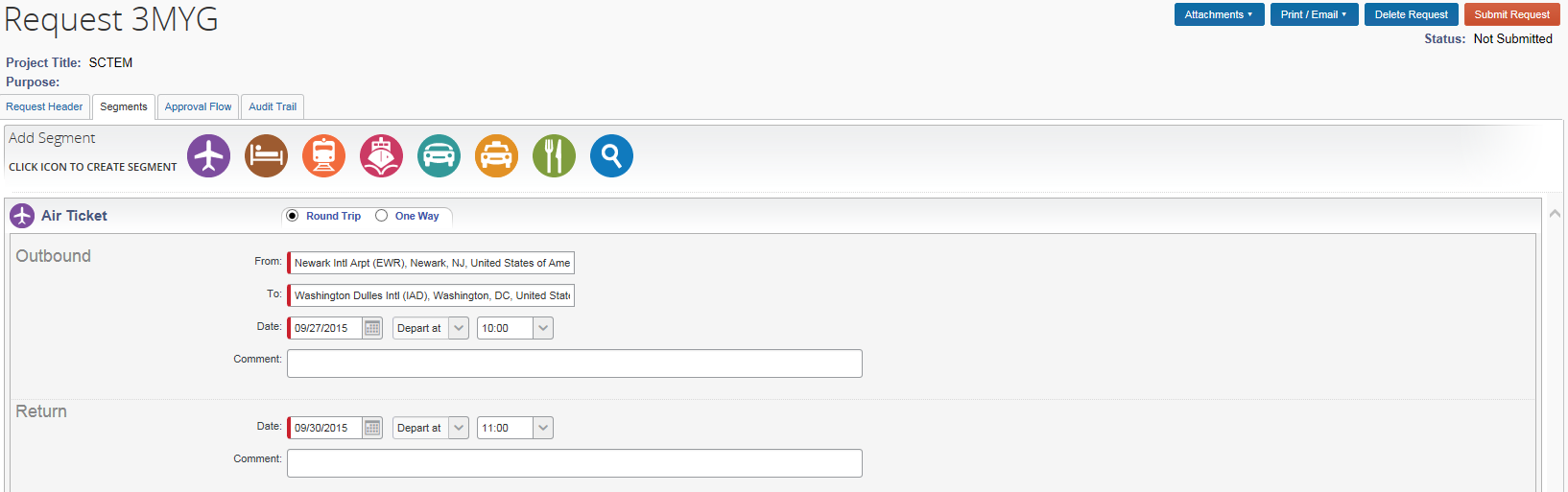 More considerations…
Travel Management Company (TMC)
Online Team
Provides online fulfillment
Larger call center if help is needed
User tech support
Used for booking individual travel, including guests.
Full-Service Counselor Team
Team configuration -designated,  dedicated, on-site?
Phone/email SLA’s
Special service processes – guest travel, FAA review, business + personal
Group travel - same team or separate?
After Hours
24 / 7 / 365
Integrated with full-service process support?
Account Manager…
… is travel manager’s pro-active partner, navigator for TMC resources.
[Speaker Notes: Expectations.
Requirement for multi-faceted solution.
Account manager is navigator – key relationship.]
ReportingMeasure – Manage – Make Decisions
Expense tool includes both credit card AND cash.
Expense tool is only source to inform General Ledger!
[Speaker Notes: Reporting Needs –
Departments – to report expenses to funds and accounts.
Travel Manager – to access actual data for supplier negotiations and overall program management.
Senior leaders – to understand impact of managing travel activity and expense!

Reporting Sources –
TMC		Credit Card		Accounts Payable
Suppliers		General Ledger	Expense Tool*

Expense tool is only source that informs the General Ledger!
Expense tool includes credit card and cash expenses.

Concur Reporting Channels –
Concur Travel – GDS and TripLink
Concur Intelligence
Expense -- Credit card and Cash
Travel -- GDS, TripLink and travel booked outside system
Concur Audit
Policy  and contract compliance
Missed savings capture]
Why focus on these discoveries? Communication – Compliance – Consistency
“Know thy self!”… help your suppliers help you.

Higher Ed is a business with special needs…
service, flexibility.

Suppliers are trained to sell to corporate…
savings, mandates.
Moving from an unmanaged to a managed Travel and Expense concept requires patience, constant communication and attention to detail.
[Speaker Notes: University business is the minority of most of your supplier’s accounts.  The sales reps are trained to sell to corporate accounts.  Savings. Mandates. Making numbers.

Universities are primarily about service and flexibility.  University business is diverse – from the individual round trip business traveler to multi=leg multi-traveler business plus personal trips. 

Set up processes, then test on admins.
Choose suppliers that know higher ed.
Know how to lead your suppliers in building processes to help you.]
…an integrated end-to-end managed travel and expense program for higher education!
QUESTIONS?

Thank you!